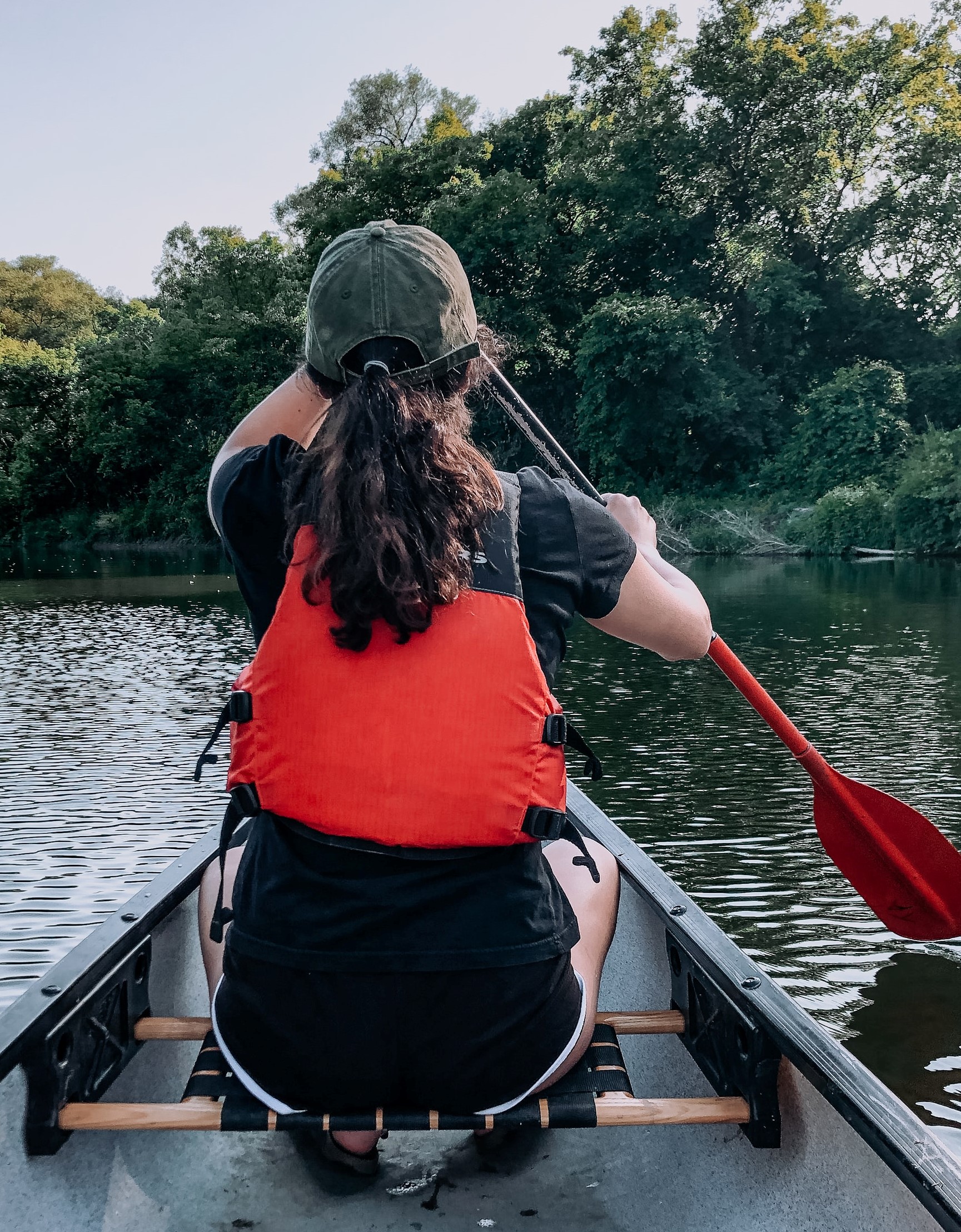 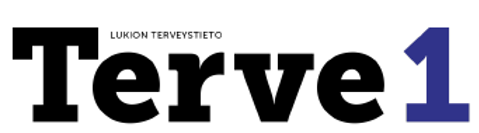 Liiku viisaasti
Kuva: Unsplash.com/Neora Aylon
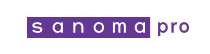 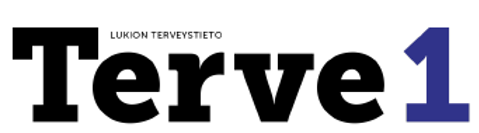 Liikuntaharjoittelun periaatteita
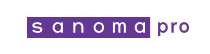 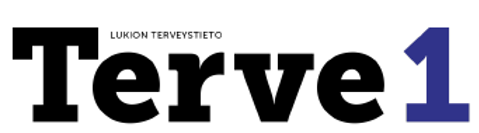 Superkompensaatio Elimistön sopeutumisreaktio kuormituksen aiheuttamaan rasitukseen
Suorituskyky
Suorituskyvyn parantaminen vaatii kehon hetkellistä ylikuormitusta
Rasitus heikentää joksikin aikaa suorituskykyä
Kun kuormitus ja lepo ovat tasapainossa, palautumisen aikana tapahtuu ylikorjaus eli superkompensaatio
Superkompensaation jälkeen keho on valmis entistä kovempaan harjoitukseen
Aika
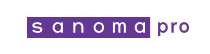 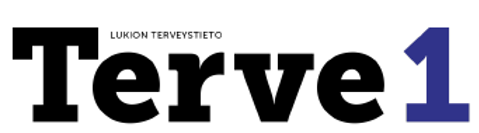 Lepo ja palautuminenovat kehittymisen edellytyksiä
Lepo / Uni
Aktiivinen palautuminen
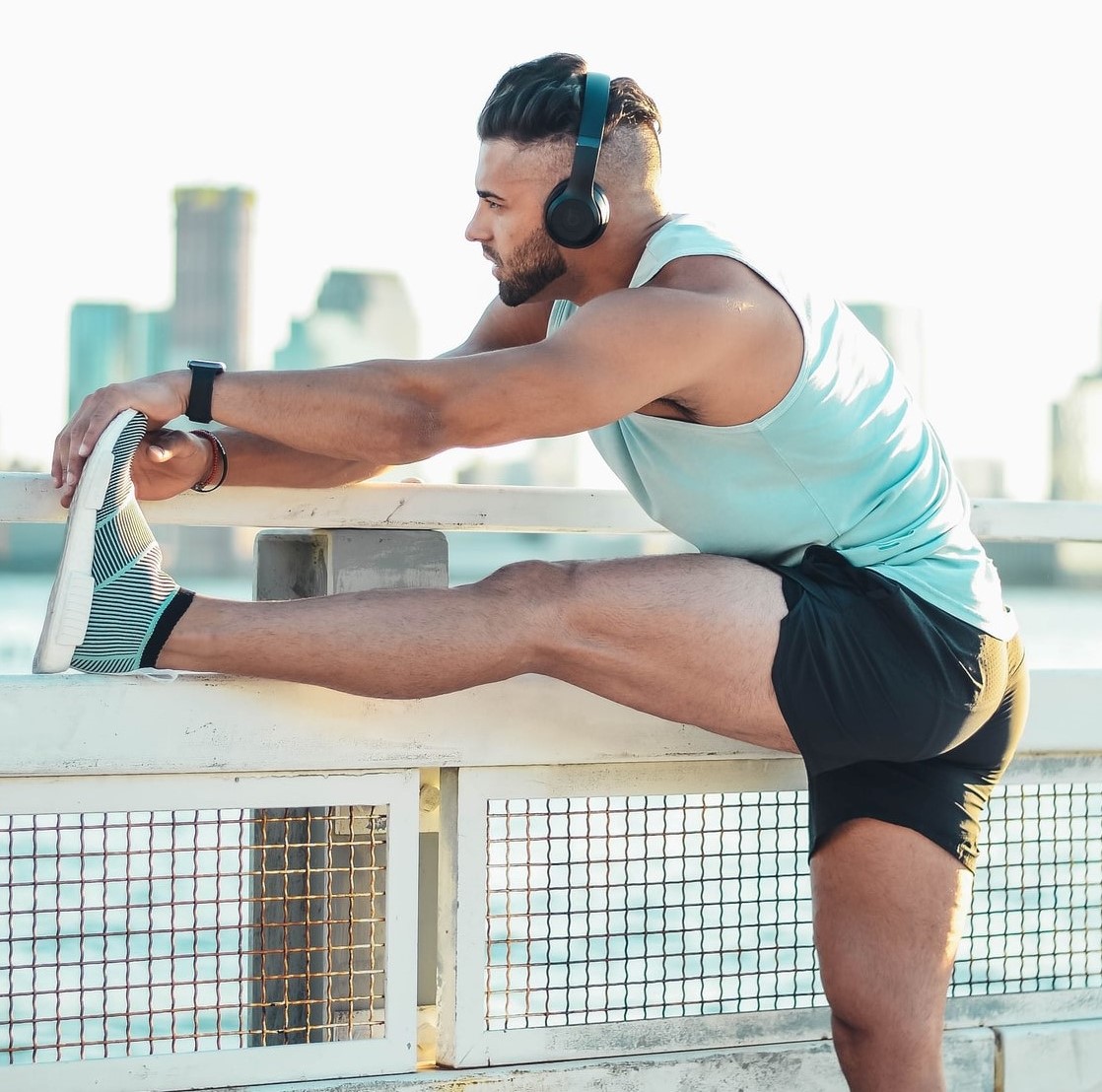 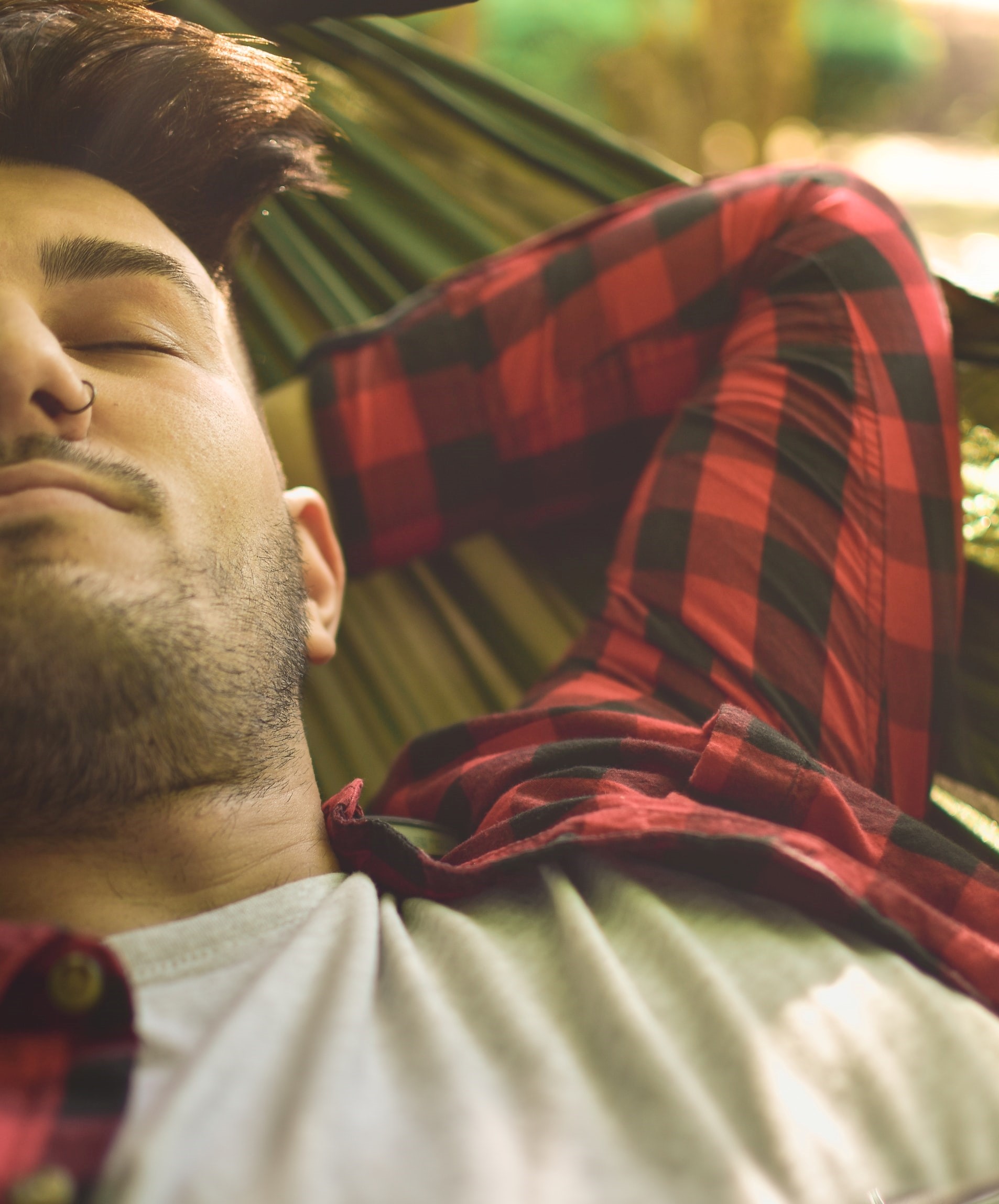 Kuva: Unsplash.com/ Javier Penas
Kuva: Unsplash.com/ Michael DeMoya
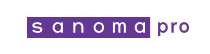 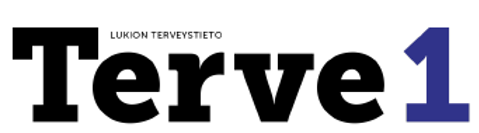 Palautuminen on kehon ja mielen toipumista rasituksesta
Erityisesti pitkän tai vaativan harjoituksen jälkeen on tärkeää syödä ja levätä

Levossa ja unessa lihasten korjausmekanismit toimivat tehokkaasti

Hermosto ja hormonitasapaino palautuvat

Energiavarastot täydentyvät
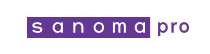 Kuva: Unsplash.com/ Mor Shani
Kuva: Unsplash.com/ Max Bender
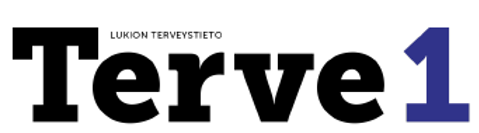 Liikunnan teho ja kesto vaikuttavat energiantarpeeseen
Ravinnosta saatu energia muutetaan soluissa ATP:ksi

ATP on kuin akku, johon sitoutuu ja josta vapautuu energiaa

ATP:tä tuotetaan, joko aerobisesti tai anaerobisesti
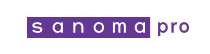 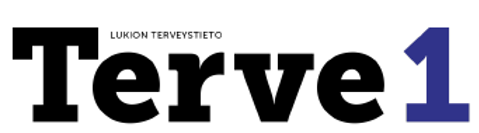 Aerobinen liikunta
Matalatehoinen ja pitkäkestoinen rasitus

Lihakset saavat riittävästi happea

Energiaa muodostuu hiilihydraateista ja rasvoista hapen avulla

Tehokas: ATP:tä muodostuu runsaasti
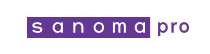 Kuva: Unsplash.com/ Roman Purtov
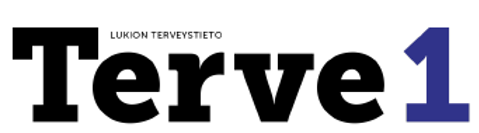 Kovatehoinen ja lyhytkestoinen rasitus
Lihakset eivät saa riittävästi happea
Energiaa saadaan hiilihydraateista ilman happea
Nopea, mutta tehoton – ATP:tä muodostuu vain vähän
Sivutuotteena muodostuu maitohappoa
Lihasten väsyminen
Kuva: Unsplash.com/ Serena Repice Lentini
Anaerobinen liikunta
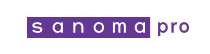 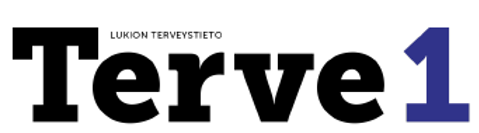 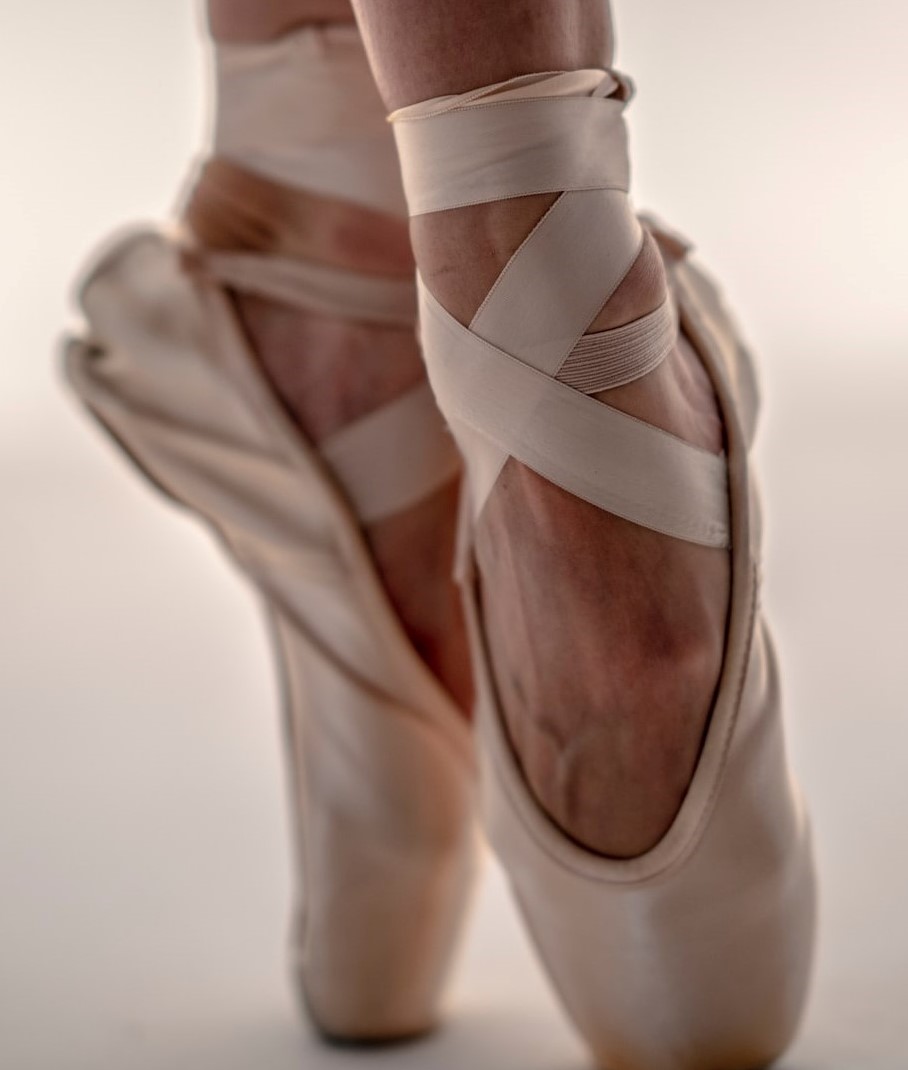 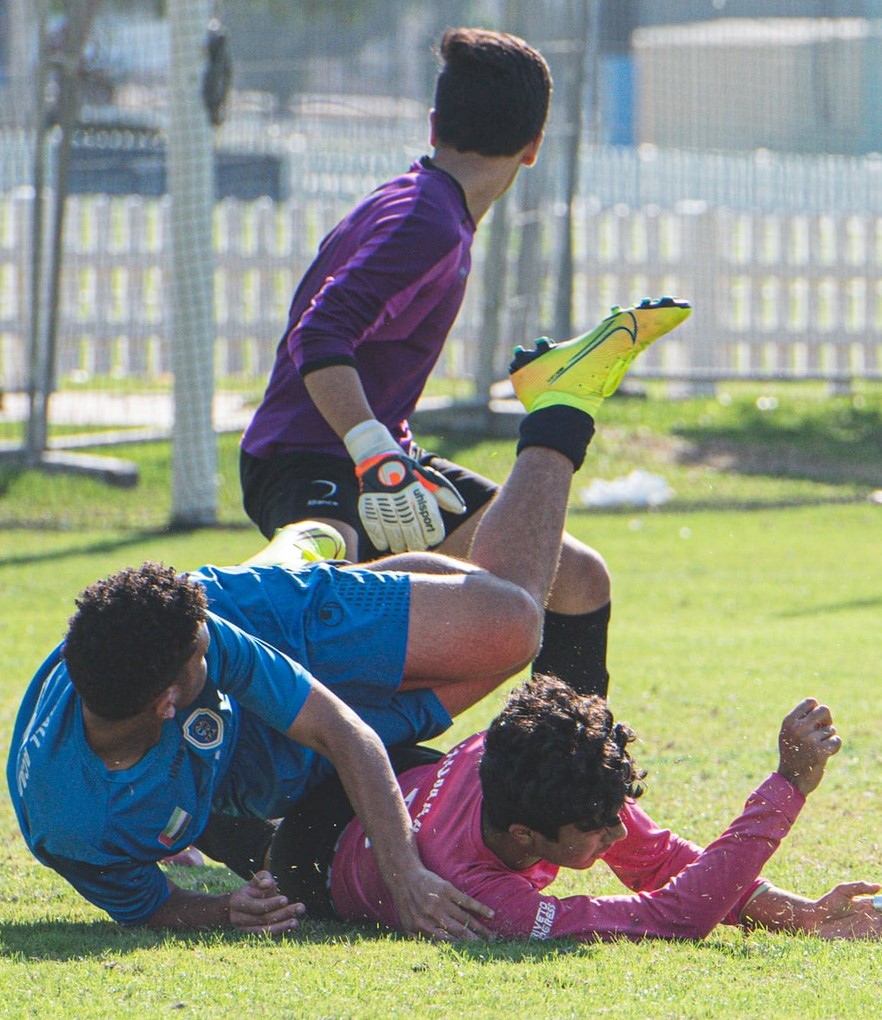 Liikunta-vammat
Kuva: Unsplash.com/ Alliance Football Club
Kuva: Unsplash.com/ Nihal Demirci
Äkilliset tapaturmat
Rasitusvammat
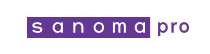 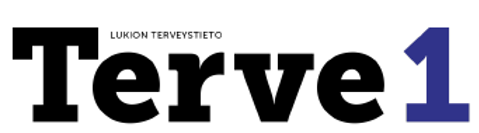 Liikuntavammojen ehkäisy
Oma taito- ja kuntotaso
Huolellinen verryttely
Terveellinen ravinto
Palautumisesta ja levosta huolehtiminen
Malttia kuntoutua vanhoista vammoista
Ei liikuntaa sairaana
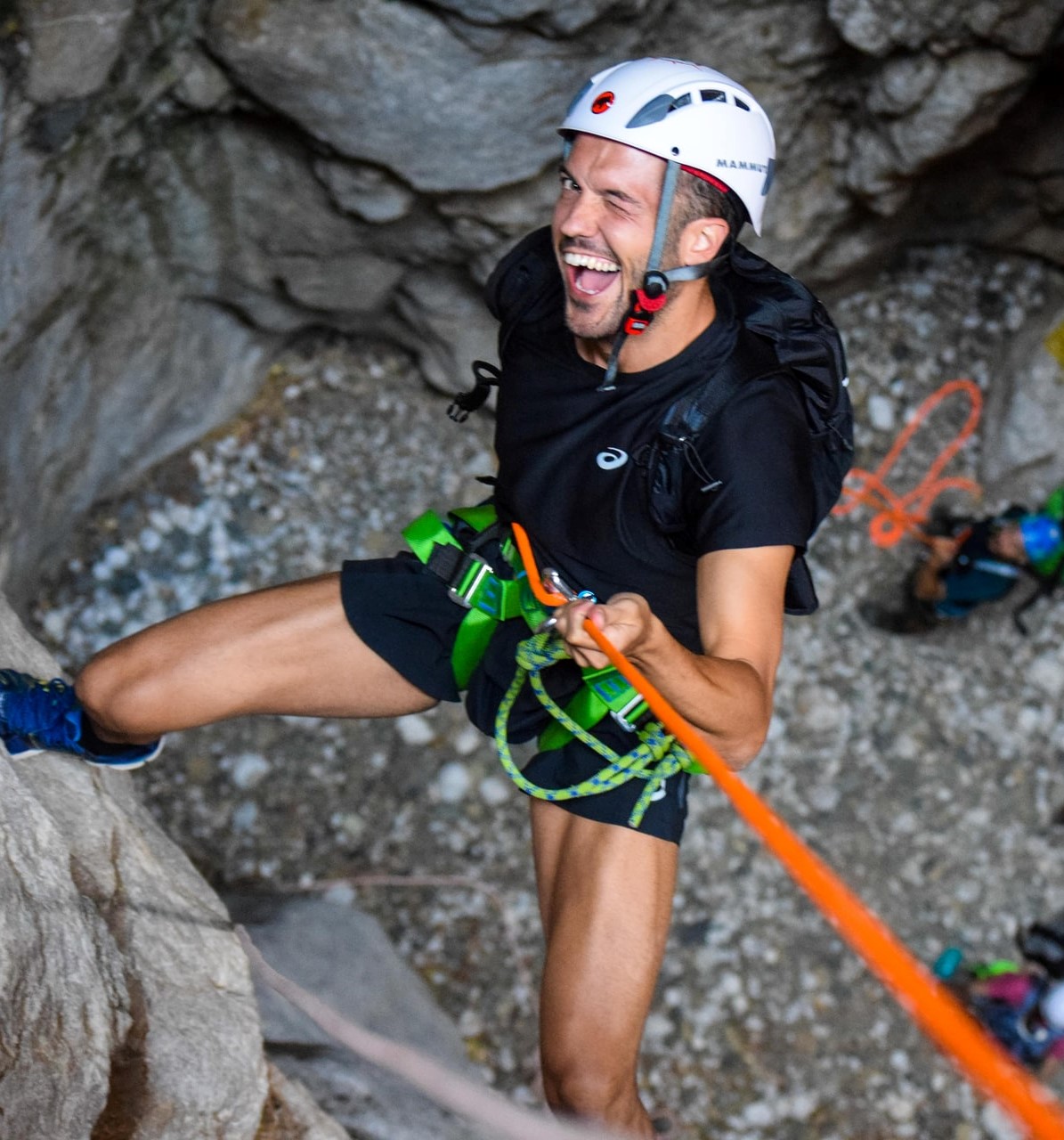 Lajin riskien huomioiminen
Lajiin ja itselle sopivat ehjät  varusteet
Sääolosuhteiden ja ympäristön huomioiminen
Sääntöjen noudattaminen
Muiden liikkujien huomioiminen
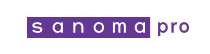 Kuva: Unsplash.com/ILIAS TSATSARONIS
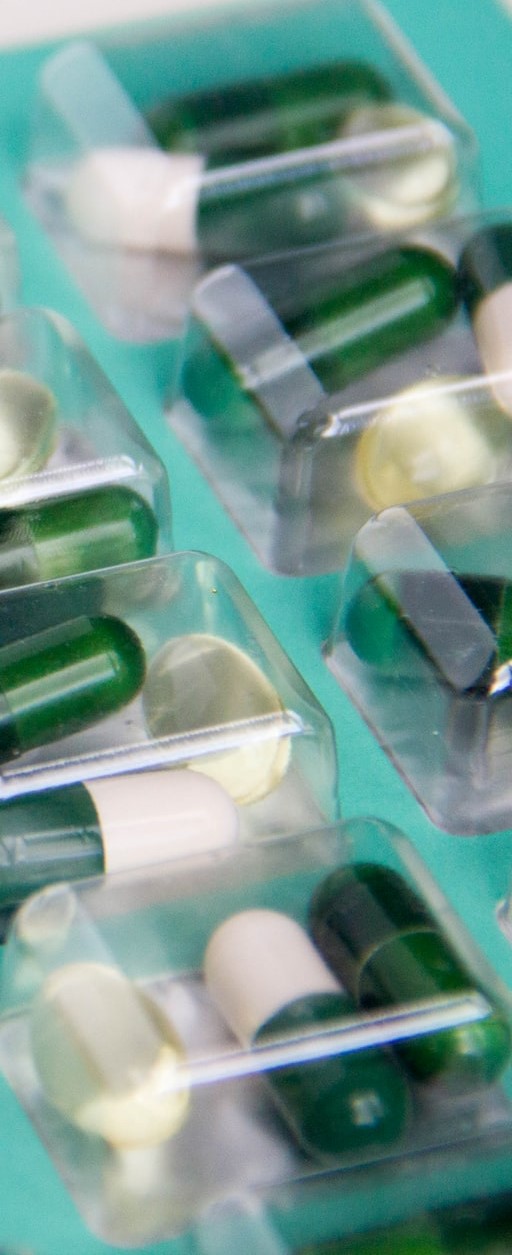 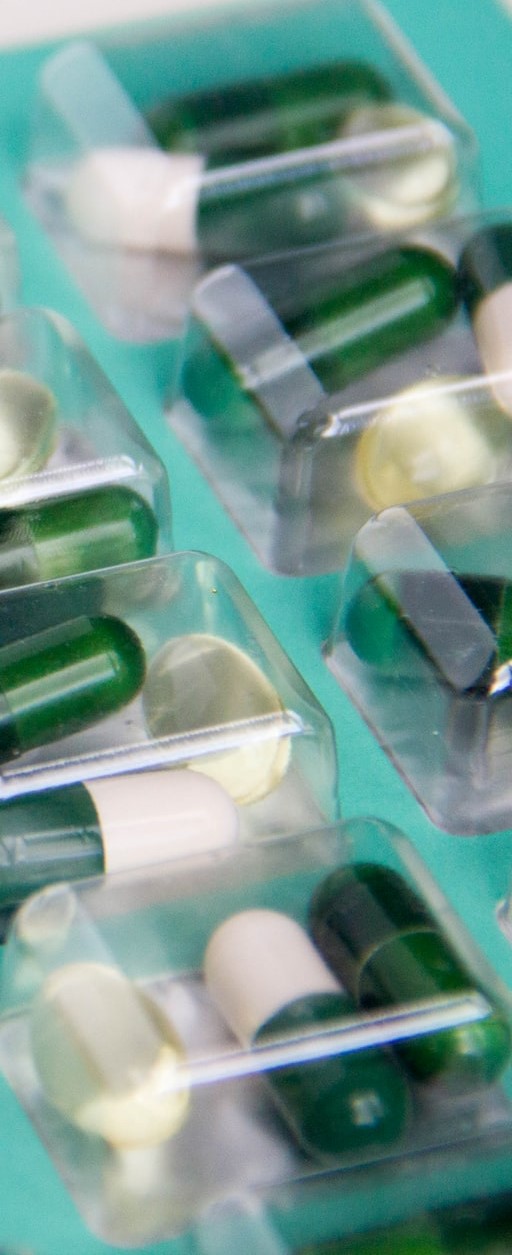 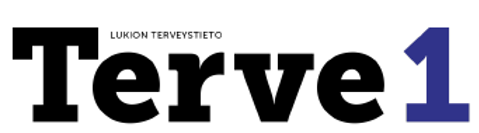 Dopingaineet vaarantavat terveyden
Esimerkkejä riskeistä

Sydän ja verenkierto-elimistön sairaudet
Maksavauriot 
Kasvaimet 
Hedelmättömyys
Impotenssi
Aggressiivisuus
Mania/Masennus
Aineriippuvuus
Pyritään parantamaan suorituskykyä tai muokkaamaan ulkonäköä

Käyttäjissä sekä kilpaurheilijoita että kuntoilijoita (kuntodoping)

Haitat voivat olla
Lyhytaikaisia
Pitkäaikaisia 
Pysyviä
Ilmetä vasta myöhemmin, käytön lopettamisen jälkeen
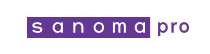 Kuva: Unsplash.com/Simone van der Koelen
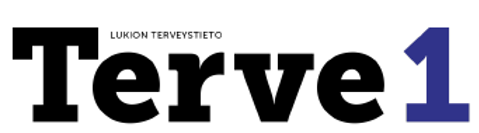 Kuva: Unsplash.com/ Satyawan Narinedhat
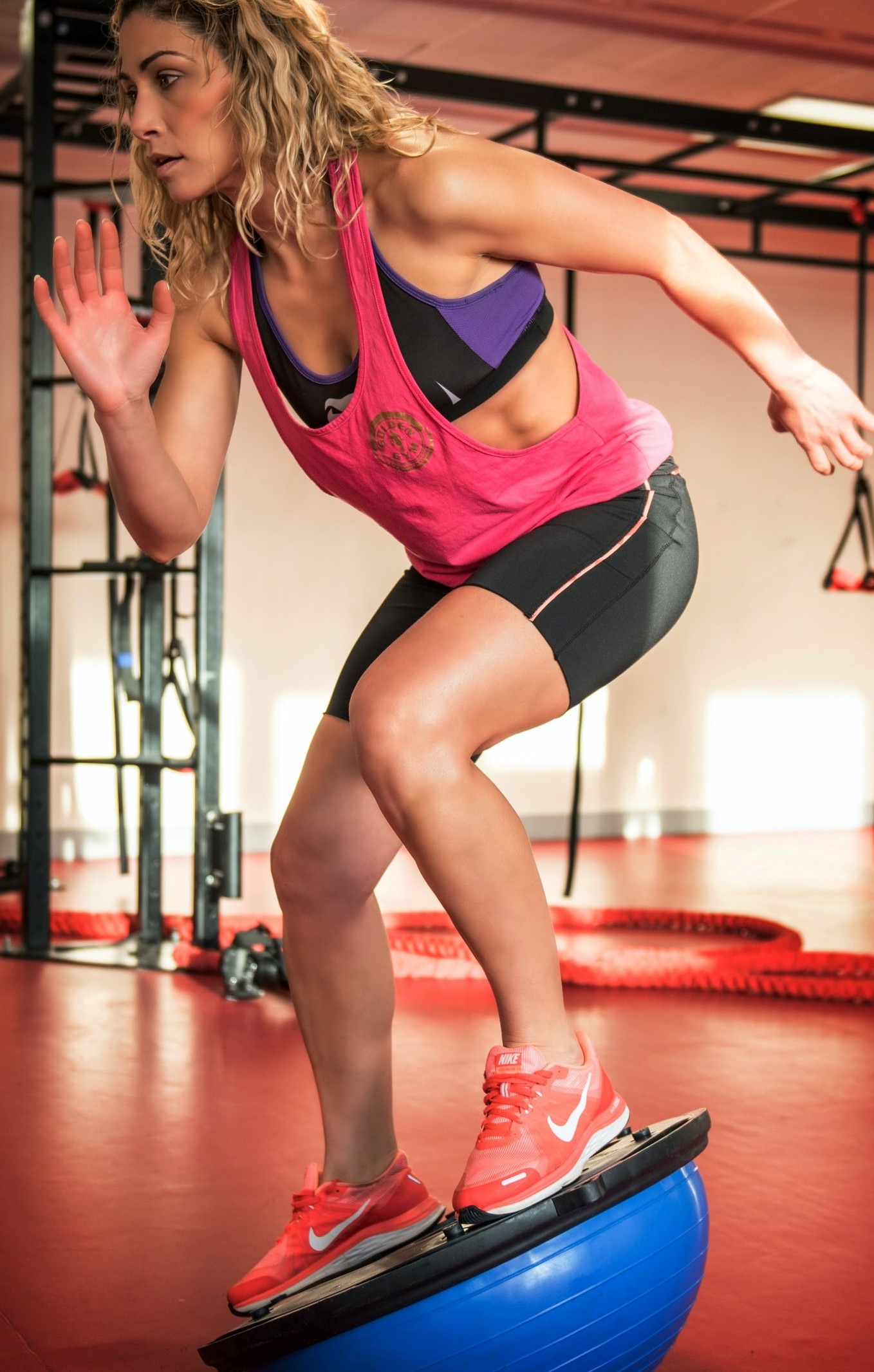 Monipuolinen liikunta
Arki- ja hyötyliikuntaa
Kestävyysliikuntaa
Liikkuvuus- ja lihaskuntoharjoittelua
Kehonhallintaharjoittelua

Kuormittaa kaikkia kehon osia
Kuormitus ja lepo tasapainossa
Virkistävää ja motivoivaa
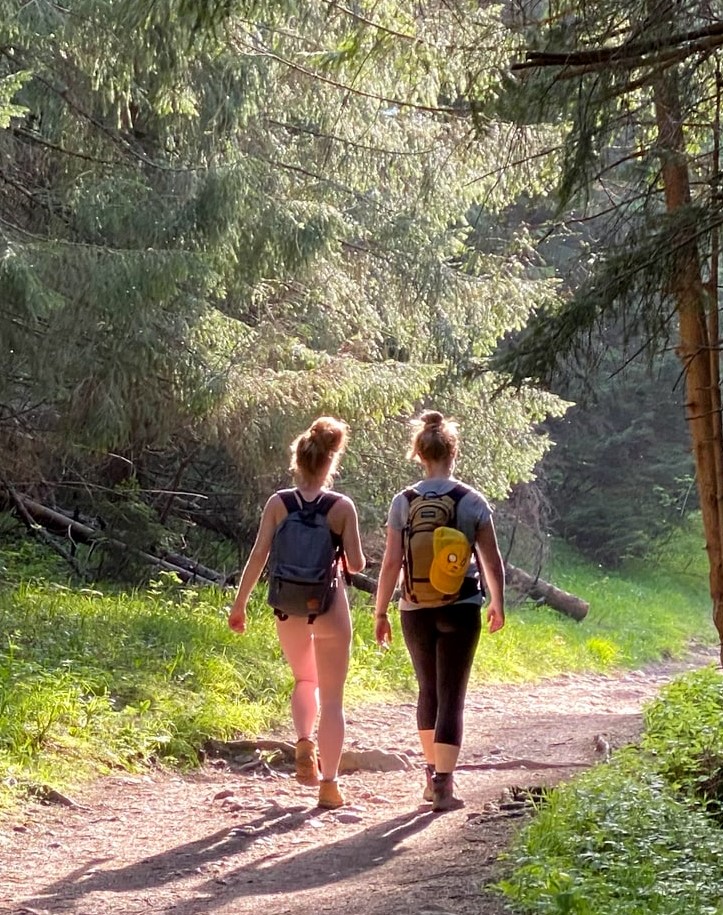 Kuva: Unsplash.com/ Andreea Boncota
Kuva: Unsplash.com/ Wojciech Portnicki
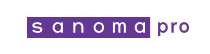